Digital Tools in Family Hubs
Wednesday 12th January 2022
DfE Pillars and FHN principles
Access
Connection
Relationship
Access
Integrated:
Network of buildings and services
Data sharing
Multi disciplinary, multi-agency
Seamless transitions
Shared outcomes
Relational culture
All families 0-19 
(-25 with SEND)
Relationship support
Early years
Whole family approach
Early help
Embedded in community and voluntary sector
Access
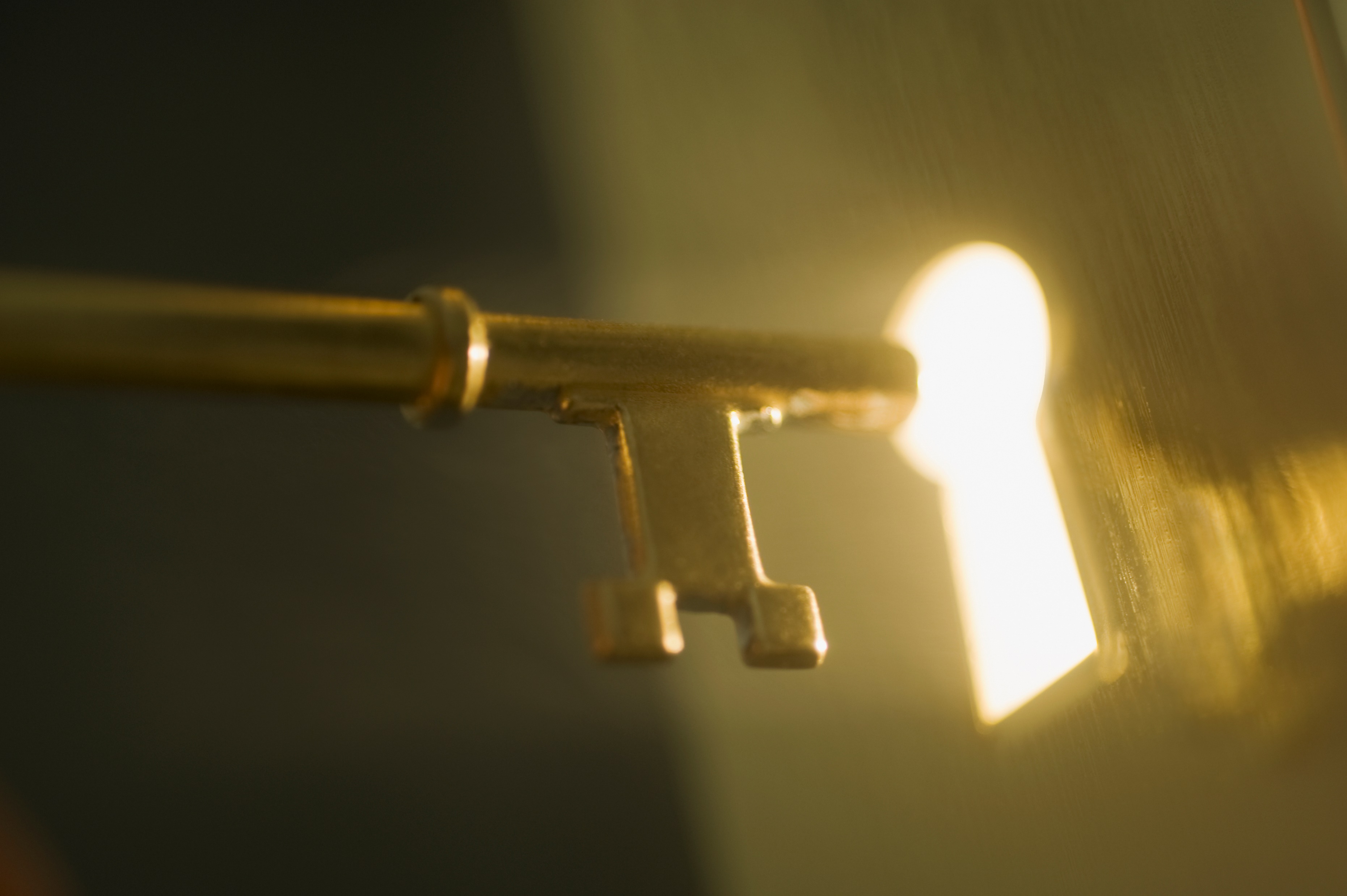 Role of digital tools
Awareness
Inform
Engage
Self-help
Delivery of
professional 
support
Example digital tools
Websites
Social media
Search engine optimisation
Email campaigns
Online courses
Online videos
Virtual groups
Relationship
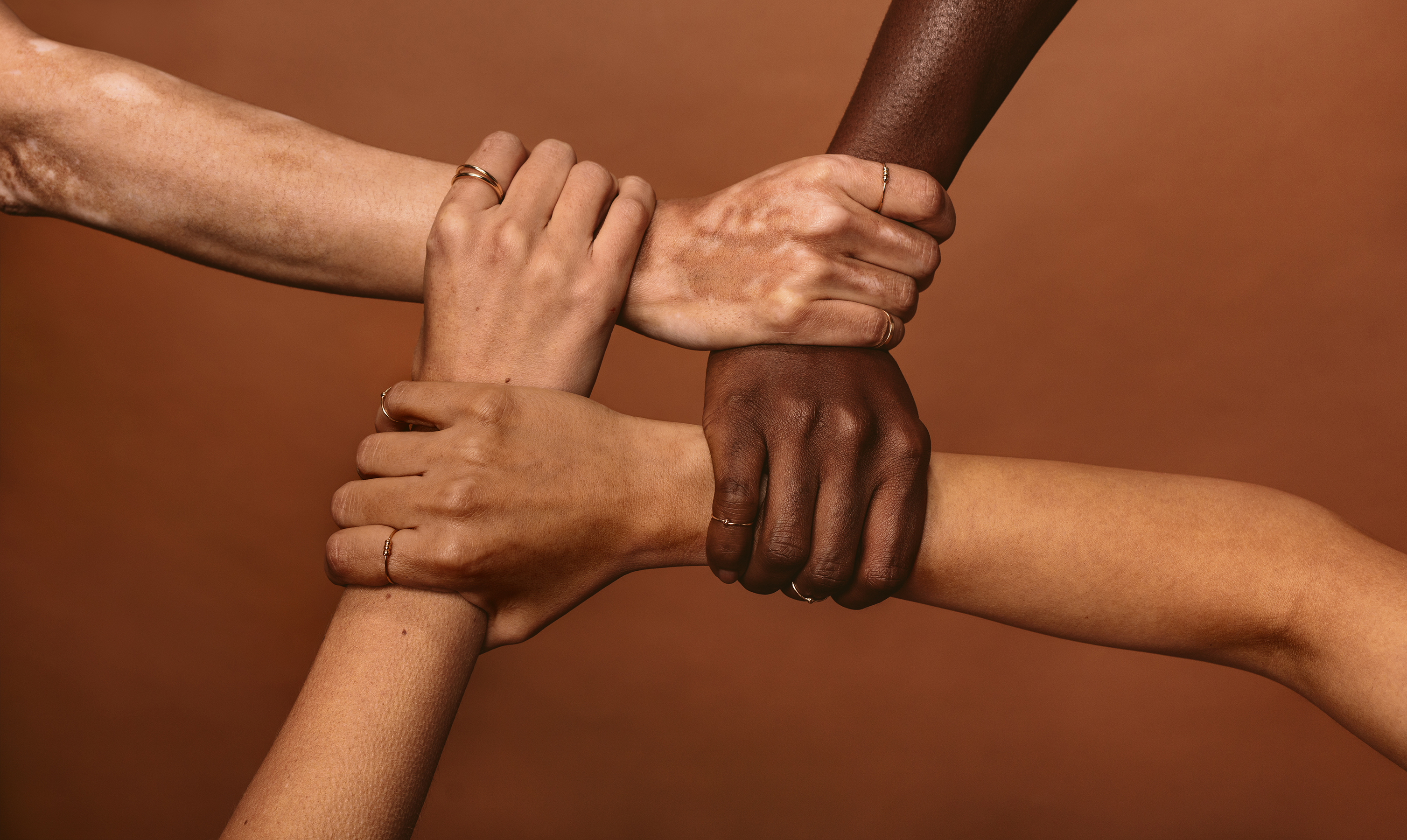 Relationships between 
family member and professionals
Relationship support resources
Role of digital tools
Example digital tools
Flexible direct communication 
- messaging, videocall
Reducing parental conflict tools
Other relationship support online
resources
Connection
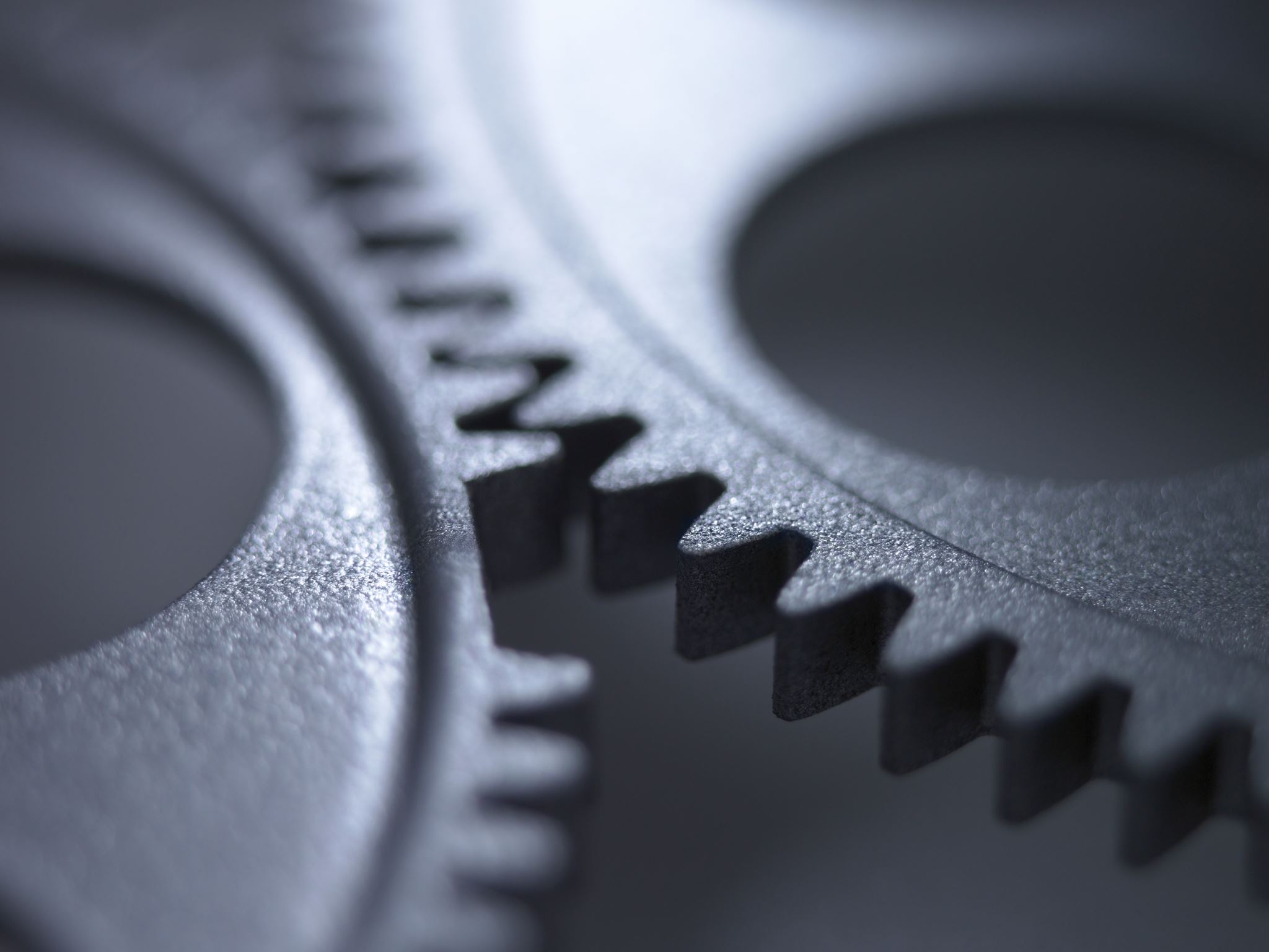 Online registration & booking
Data sharing
Seamless transitions
Shared outcomes
Multi-disciplinary, multi-agency collaboration
Family navigation
Role of digital tools
Data systems:
Cooperation between digital systems
Common digital systems
New solutions in the pipeline
Virtual meetings
Online registration and booking
Example digital tools
Creating a blended, hybrid offer
Opportunities
Challenges
Digital exclusion – poverty, language, disability, age, place

Over dependence on digital tools

Budgeting for innovation 

Erosion of relationships
Reach more target families

Provide a universal offer

Potential cost benefits

Build relationships